Psalm 145:8-13 (ESV)
8 The Lord is gracious and merciful,    slow to anger and abounding in steadfast love.9 The Lord is good to all,    and his mercy is over all that he has made.
10 All your works shall give thanks to you, O Lord,    and all your saints shall bless you!11 They shall speak of the glory of your kingdom    and tell of your power,12 to make known to the children of man your[b] mighty deeds,    and the glorious splendor of your kingdom.13 Your kingdom is an everlasting kingdom,    and your dominion endures throughout all generations.
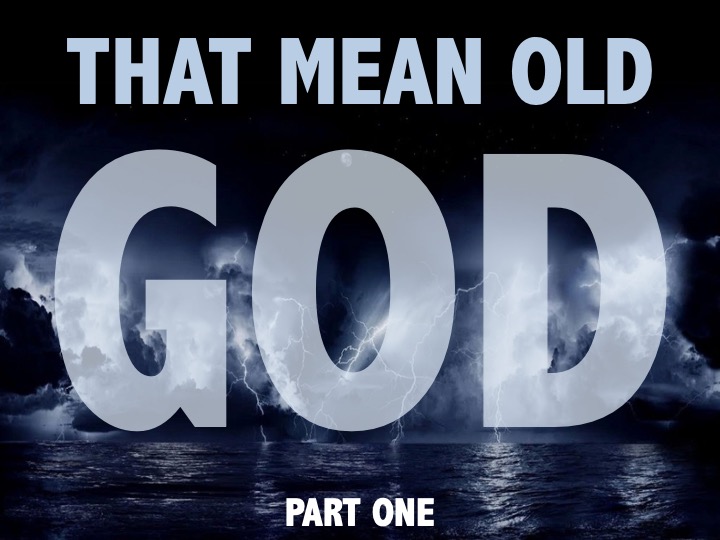 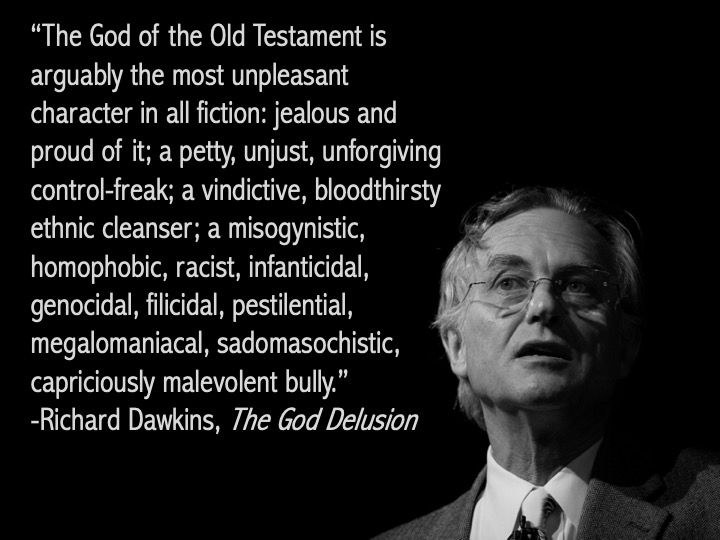 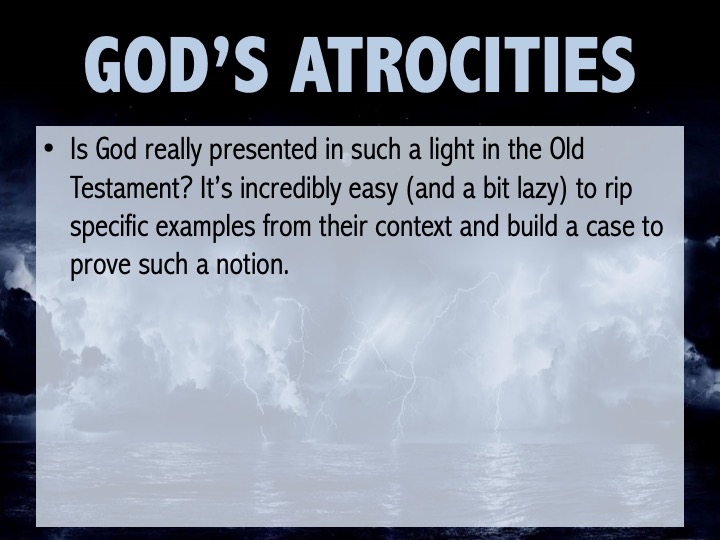 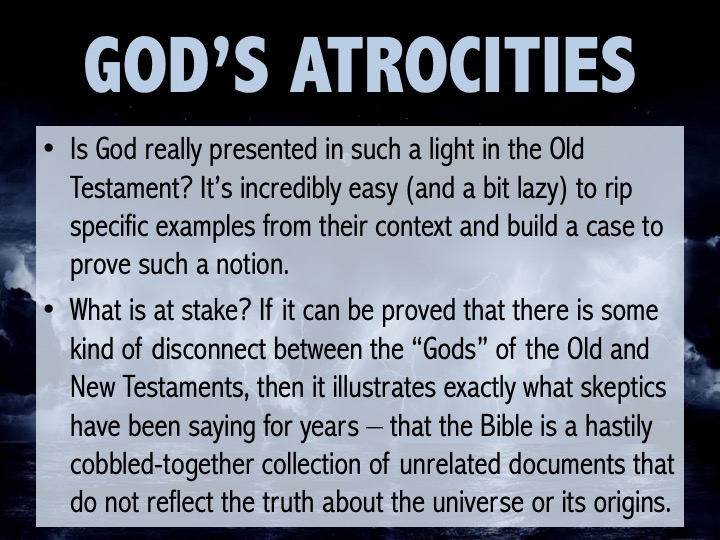 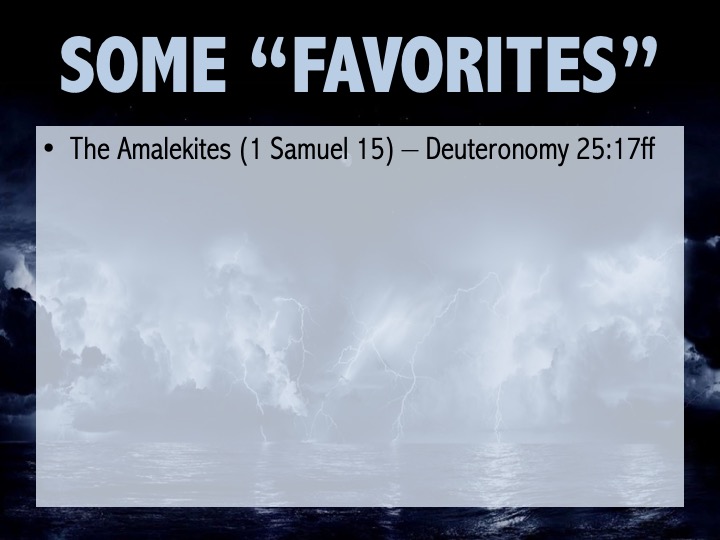 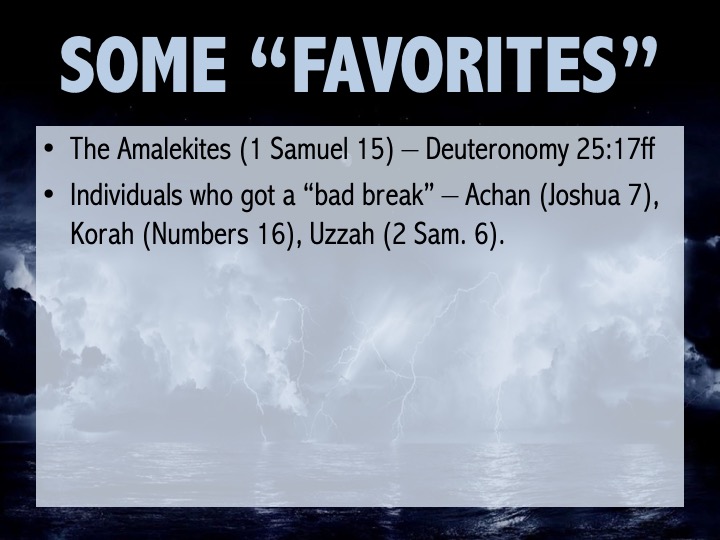 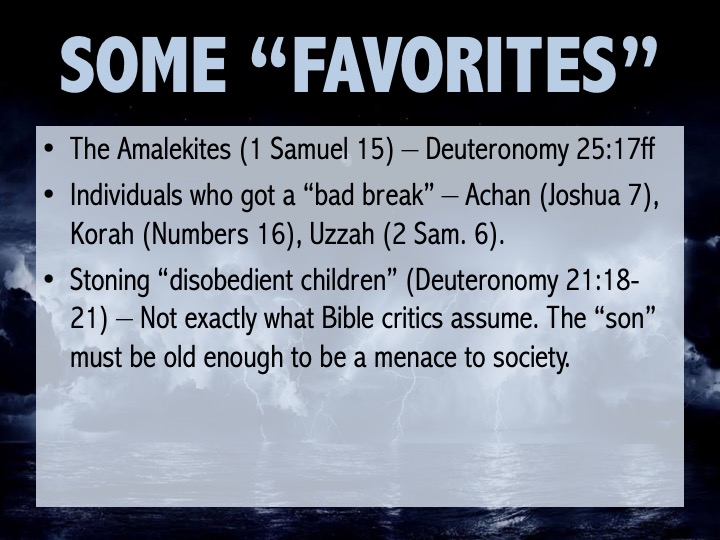 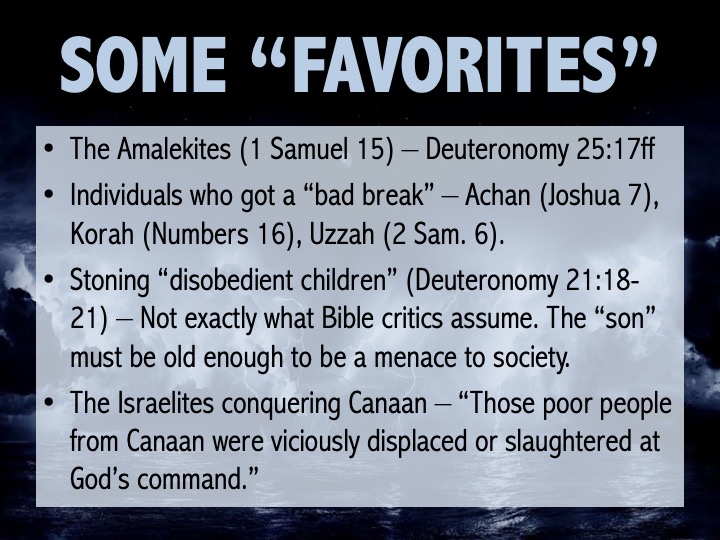 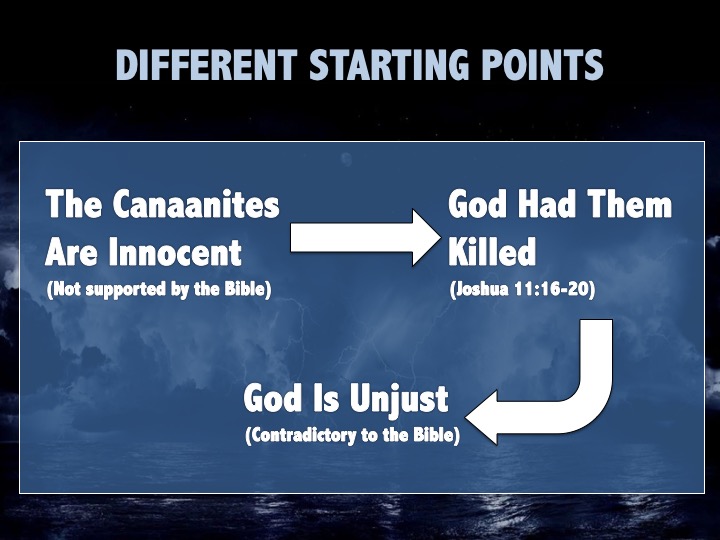 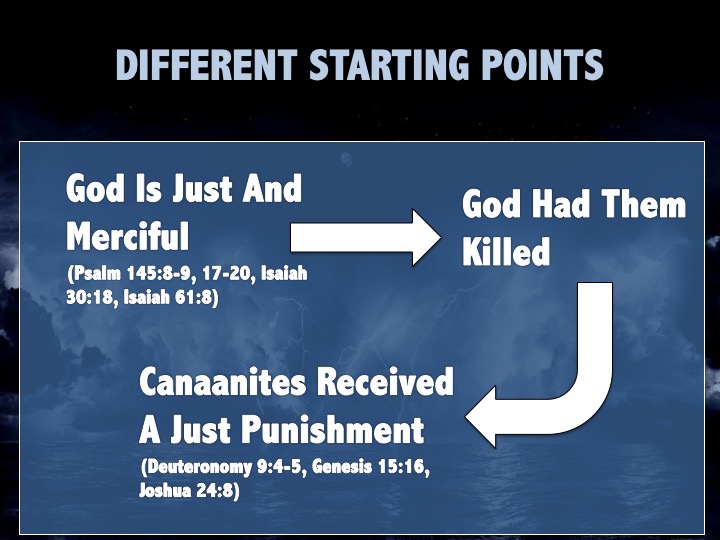 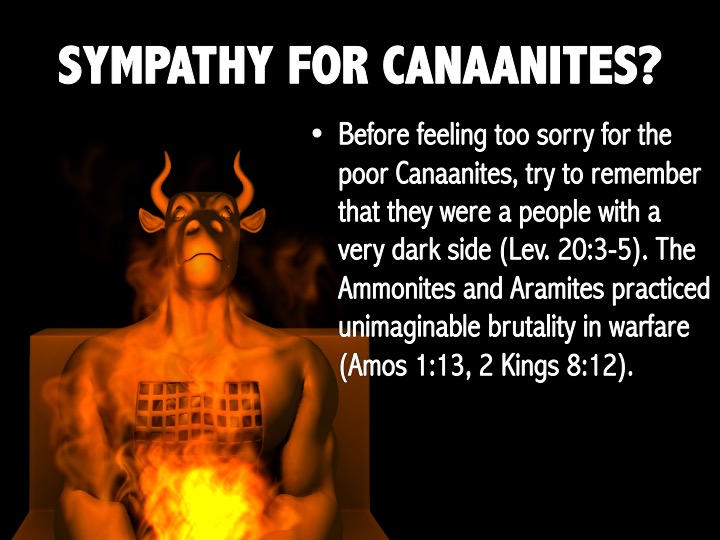 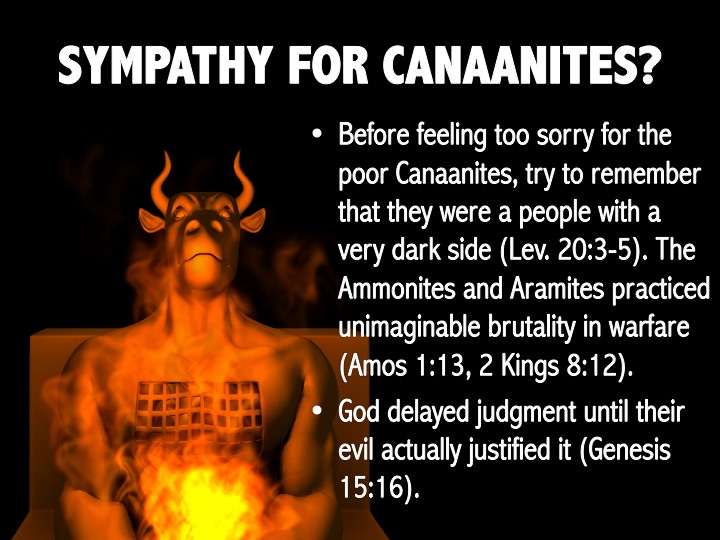 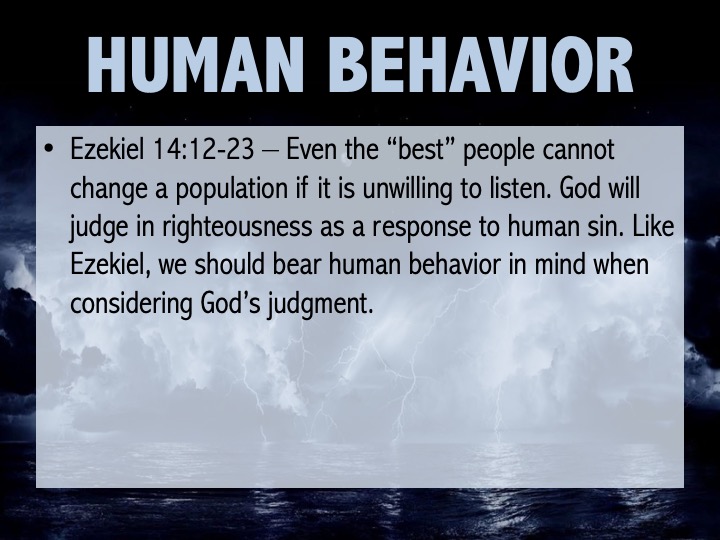 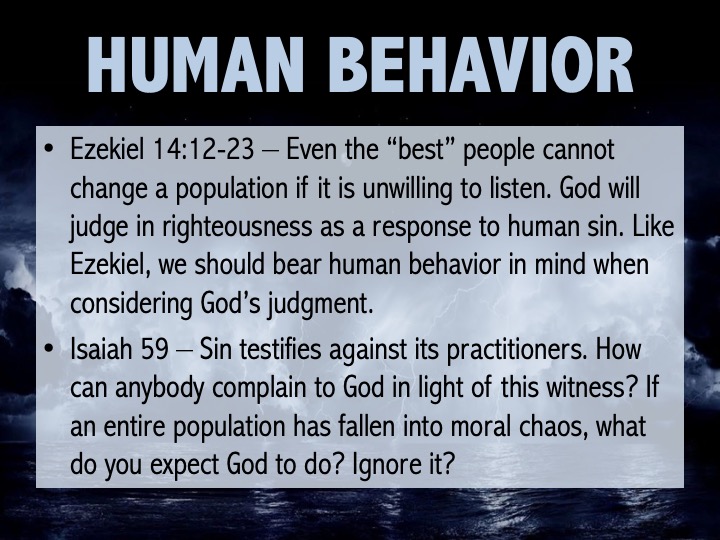